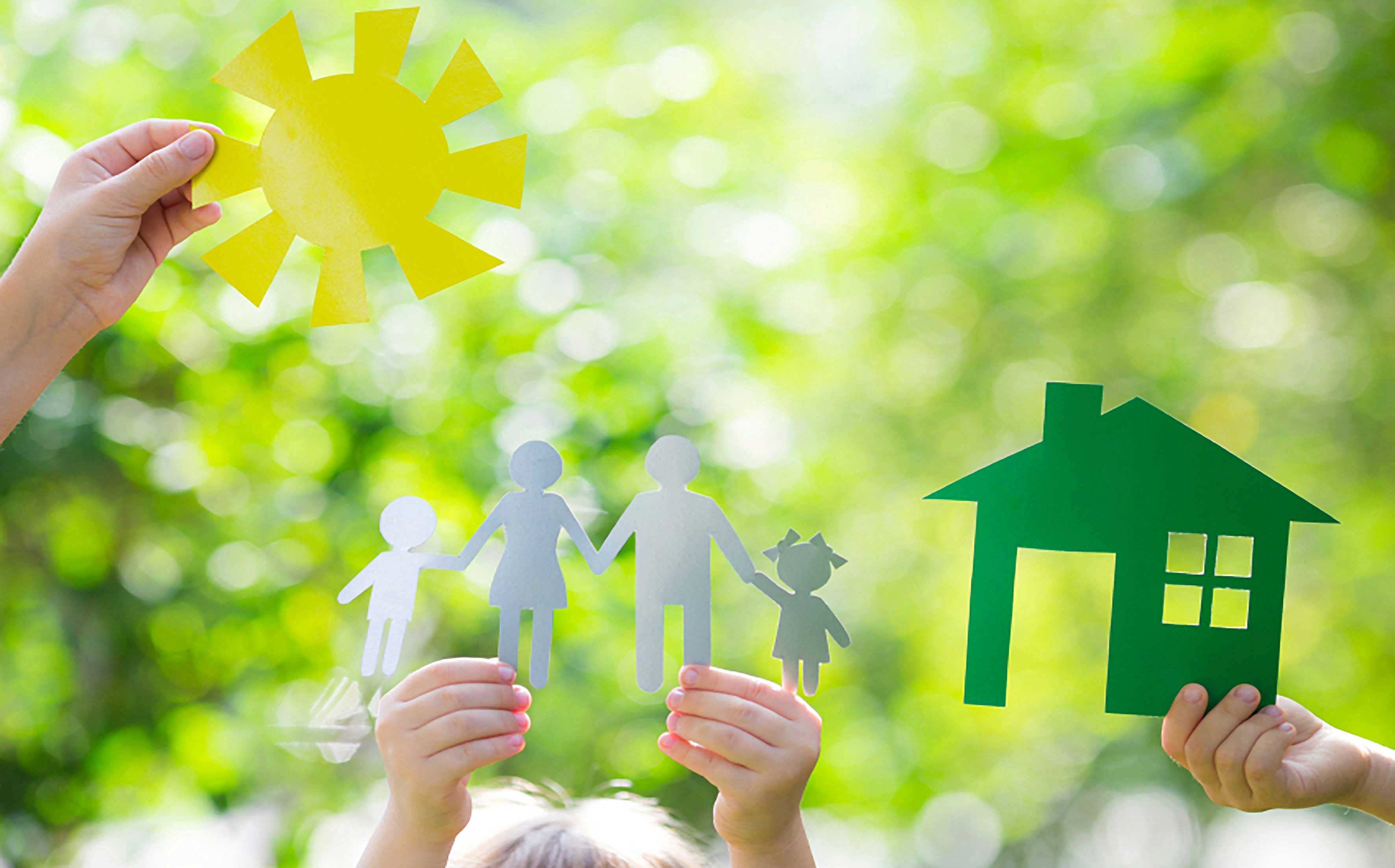 Семья-это мы!!!
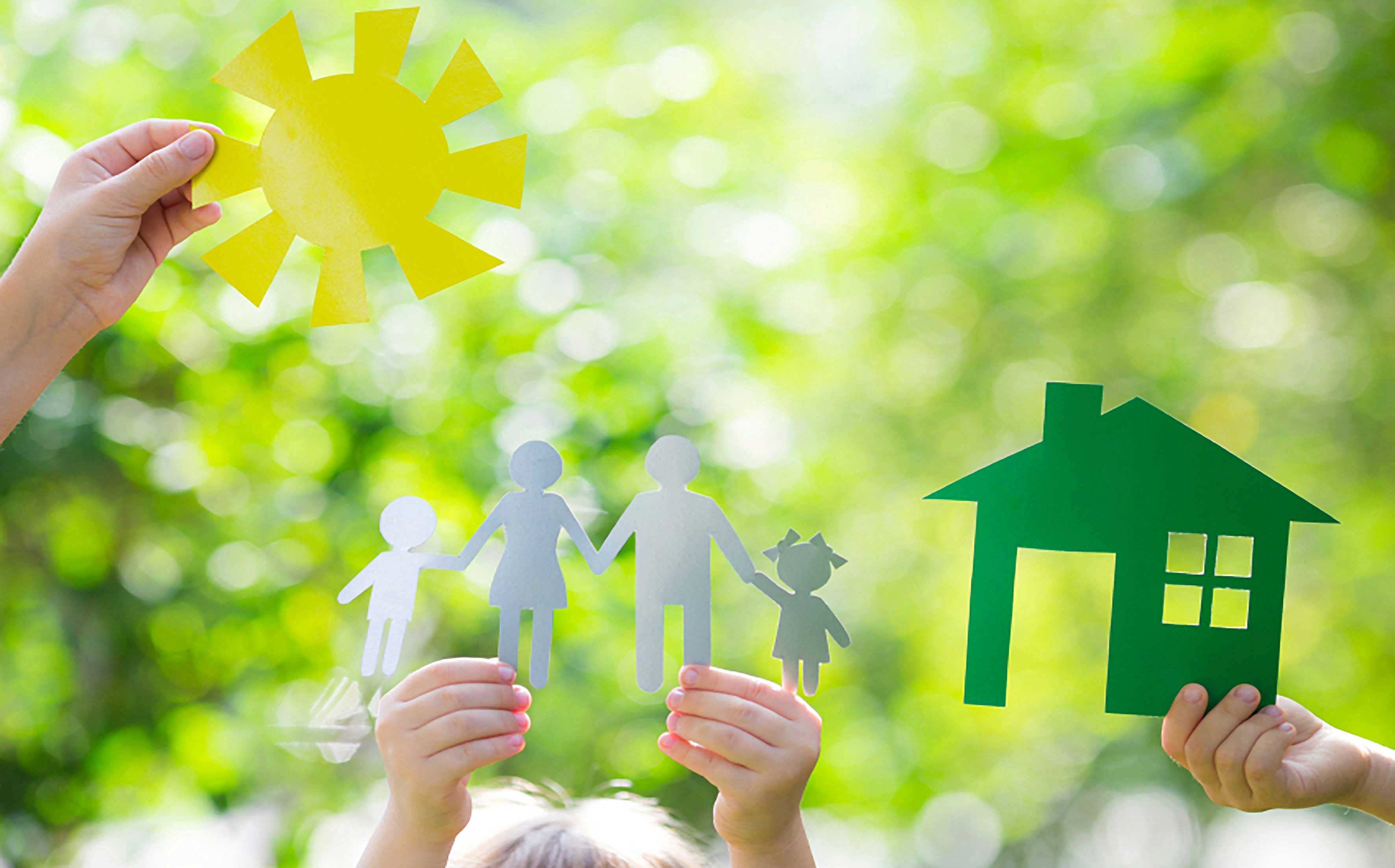 Семья – это счастье, любовь и удача,
Семья – это летом поездки на дачу.
Семья – это праздник, семейные даты,
Подарки, покупки, приятные траты.
Рожденье детей, первый шаг, первый лепет,
Мечты о хорошем, волненье и трепет.
Семья – это труд, друг о друге забота,
Семья – это много домашней работы.
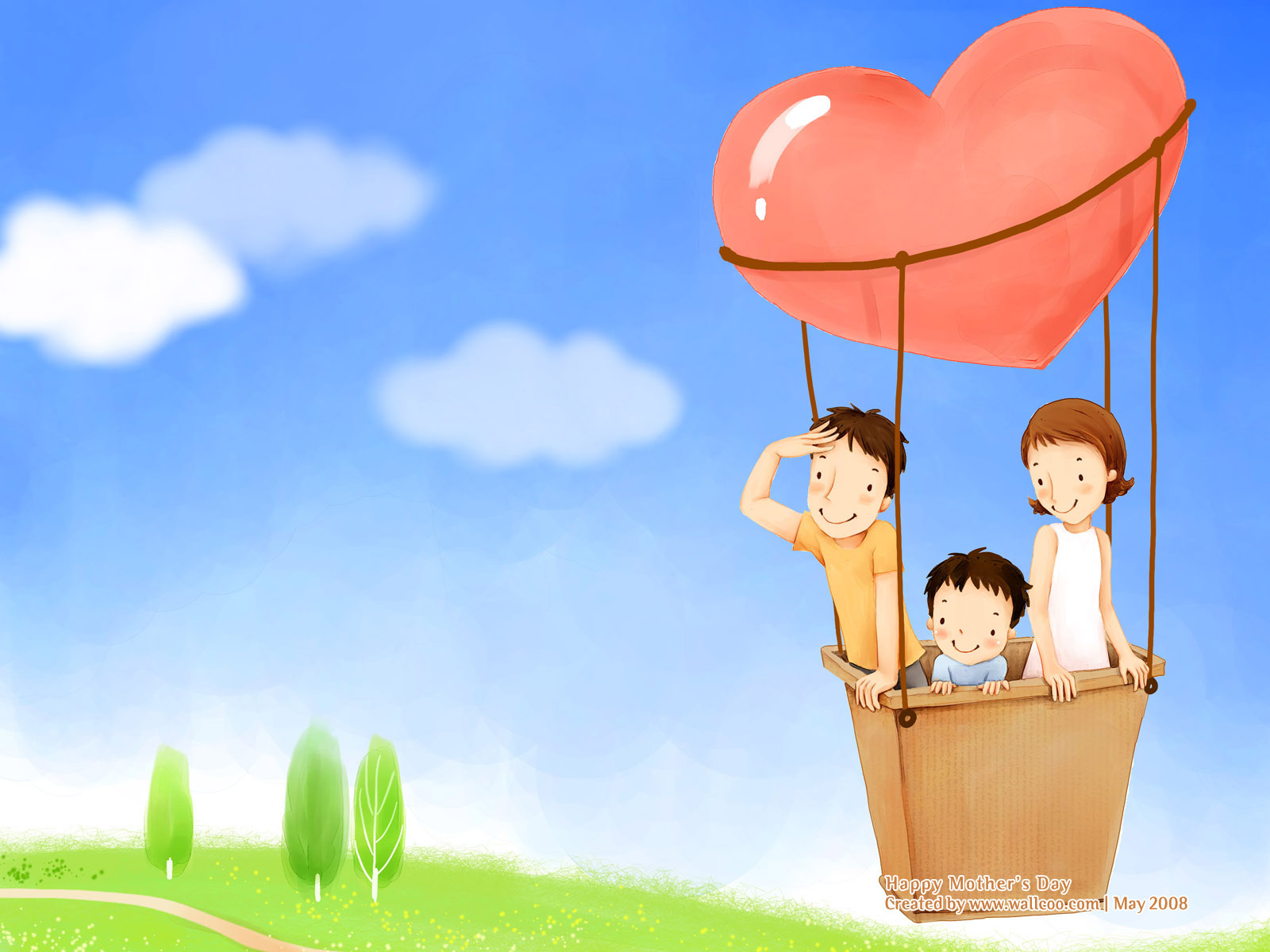 Не красна изба углами, а… (красна пирогами)
Хозяюшка в дому, что… (оладушек в меду).
Когда семья вместе и (сердце на месте).)
В гостях хорошо… (а дома лучше).
Дома и… (стены помогают).
Мой дом… (моя крепость).
Нет лучше дружка… (чем родная матушка).
Вся семья вместе, … (так и душа на месте).
Где любовь да совет… (там и горя нет).
На что и клад, коли… (в семье лад).
В каждой избушке (свои погремушки)
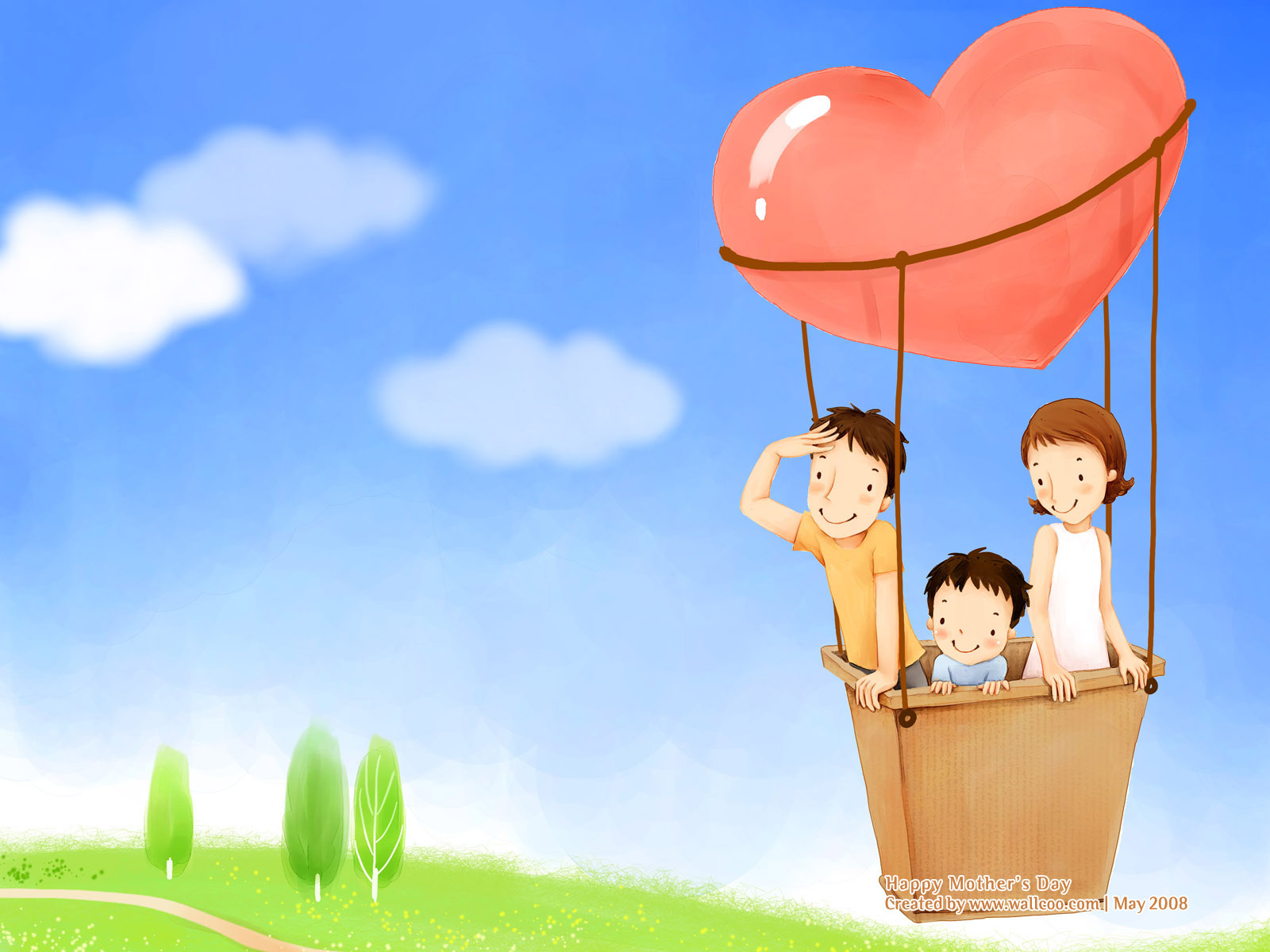 Дом нашей мечты!!!
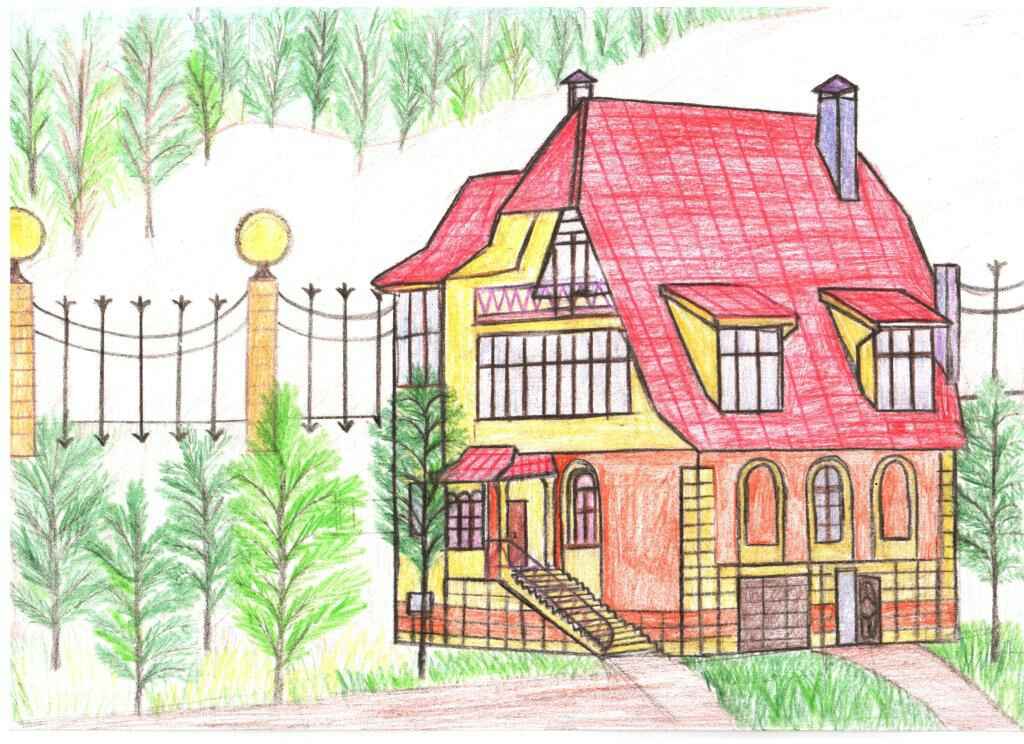 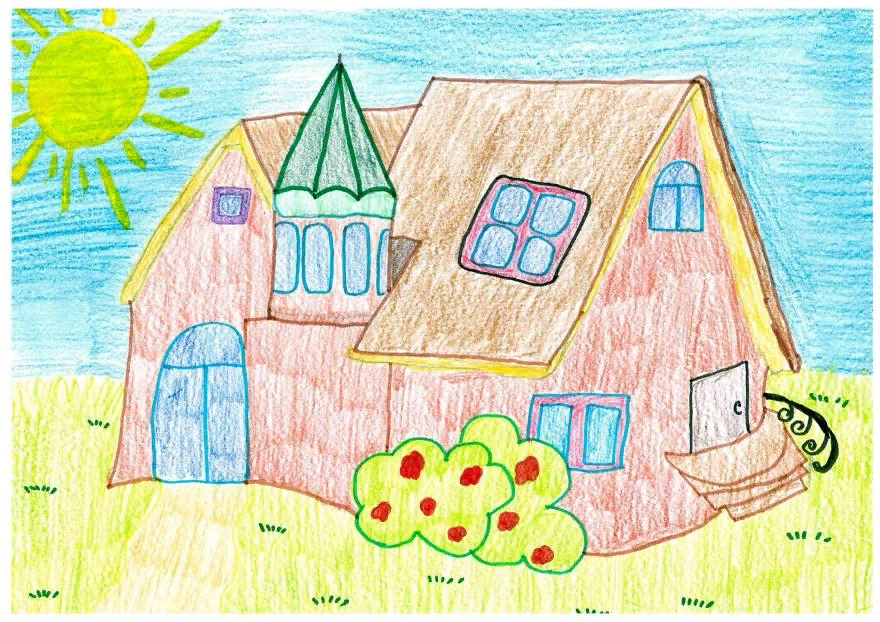 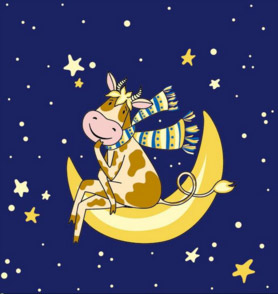 Шла корова по Луне ….
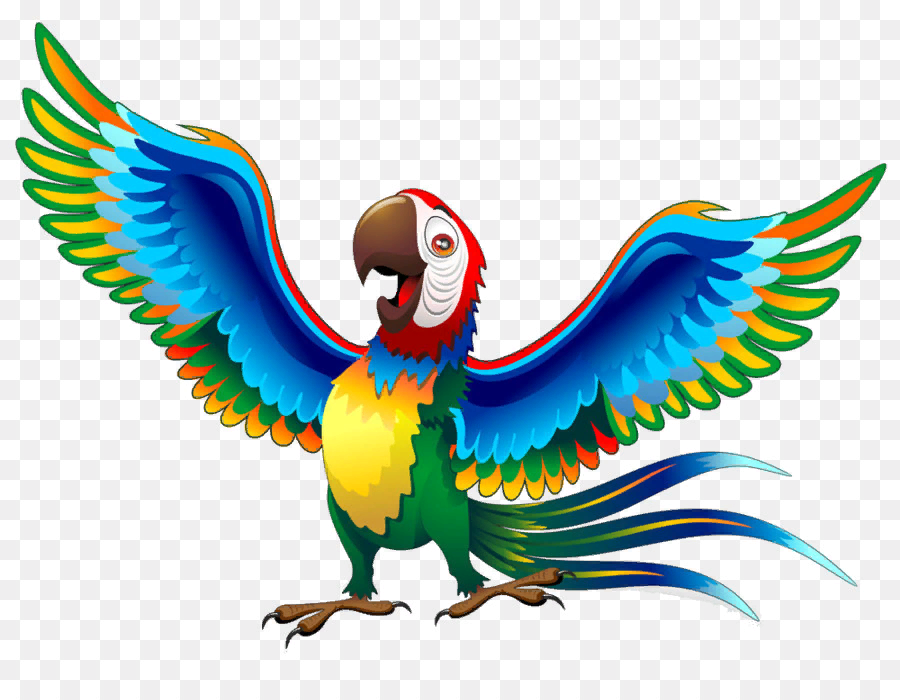 Мы спросили попугая ….
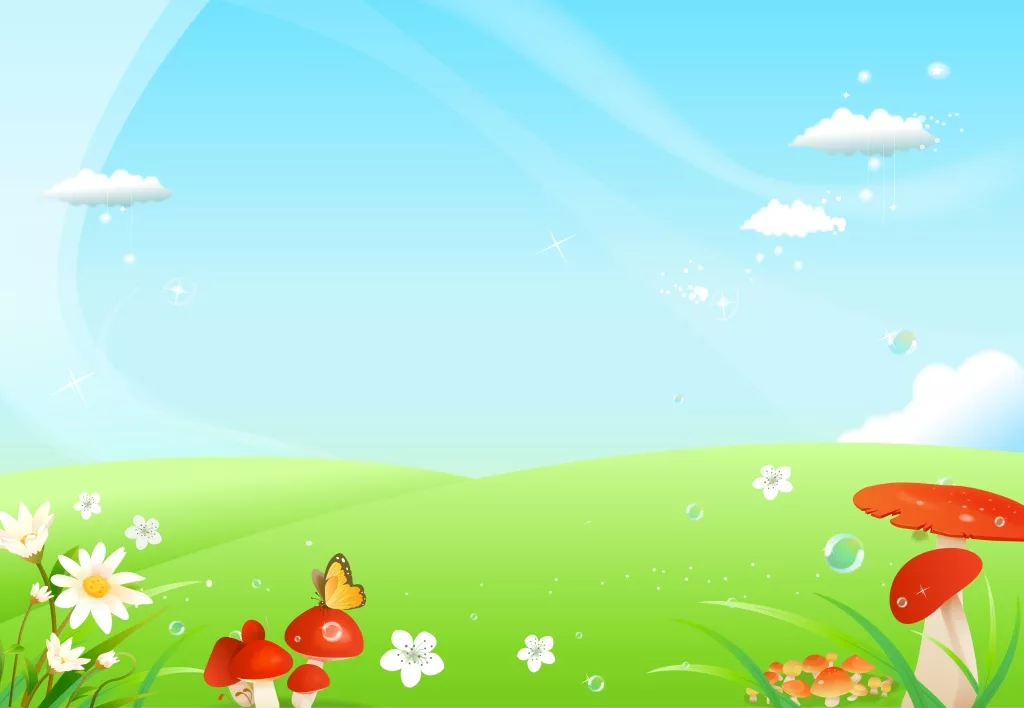 Стрекоза на шляпу села…..
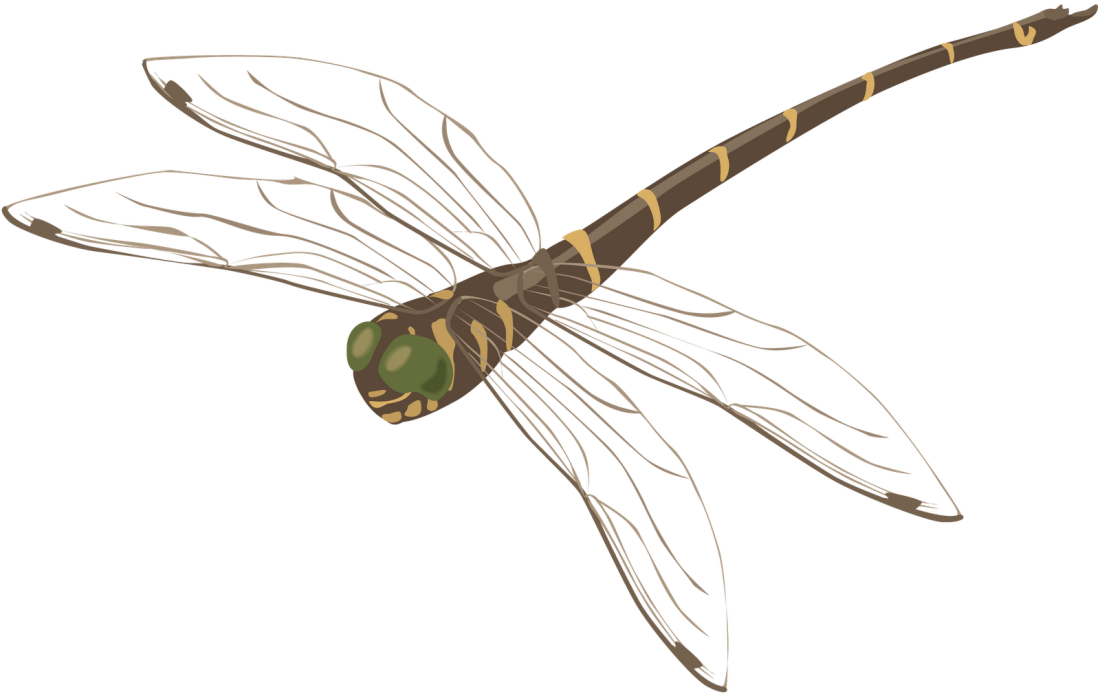 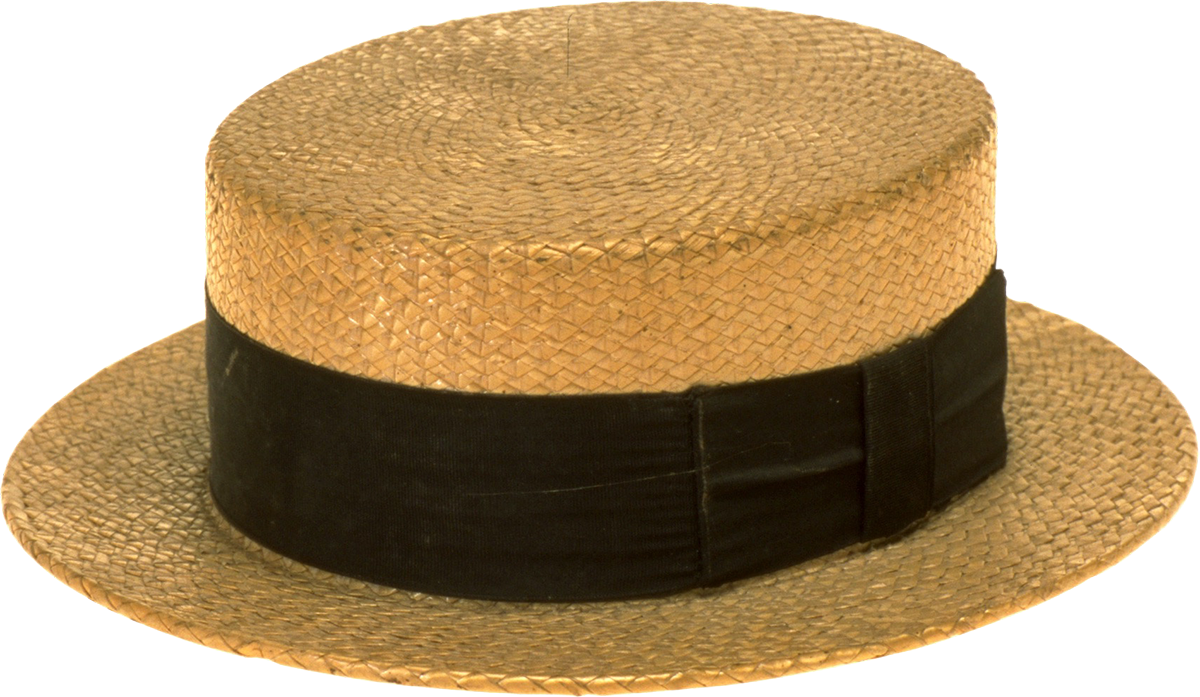 сварен
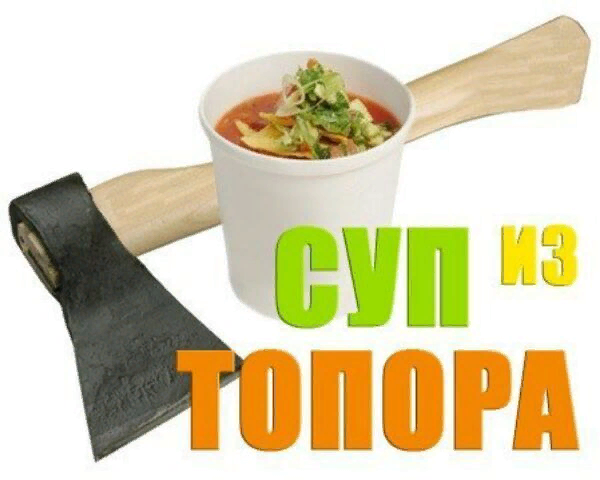 …
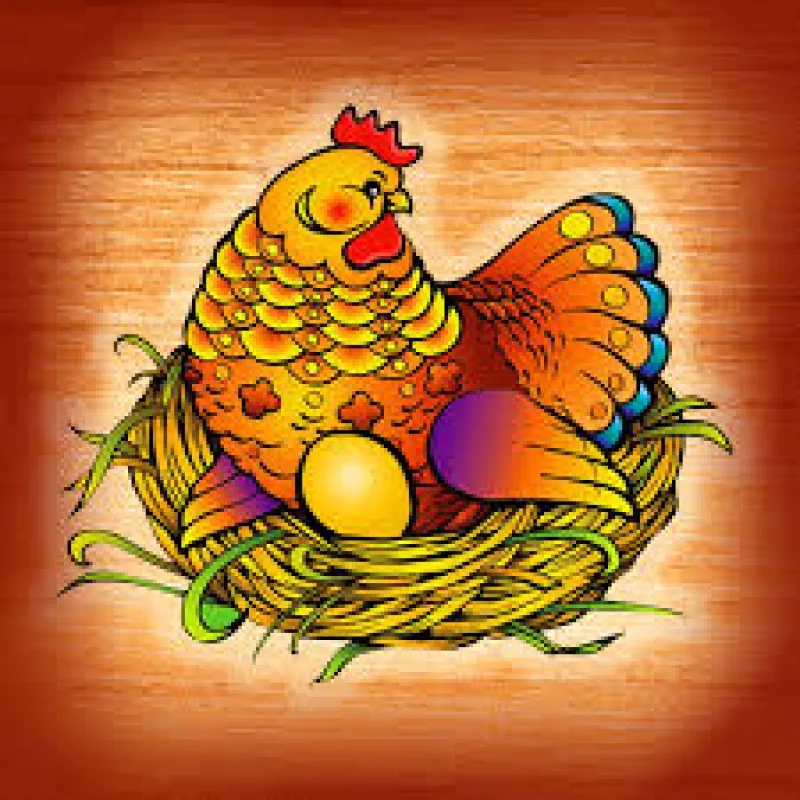 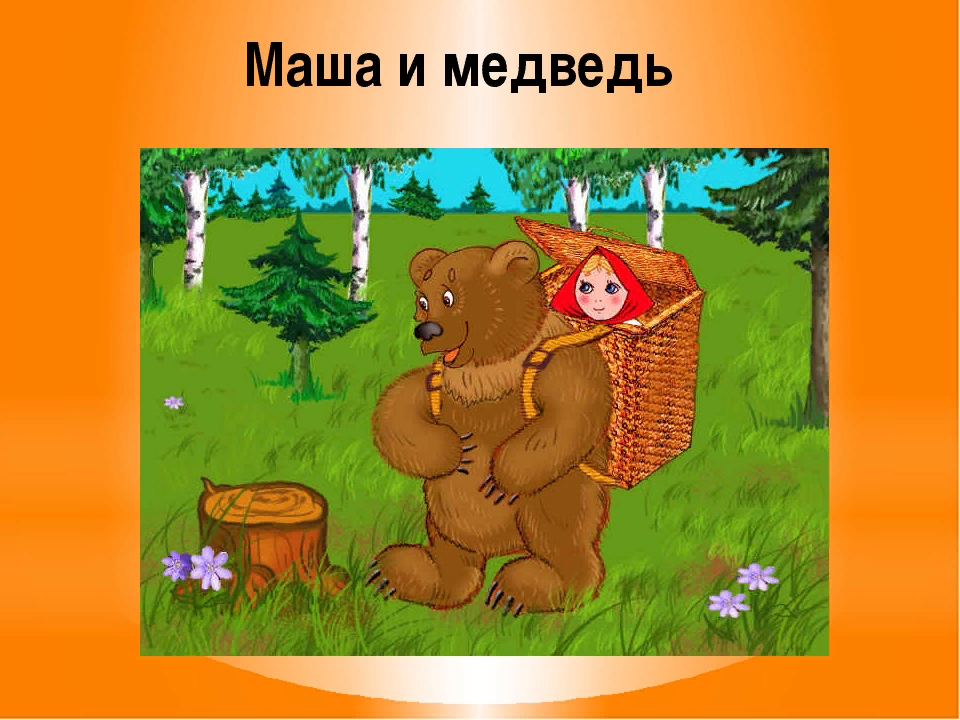 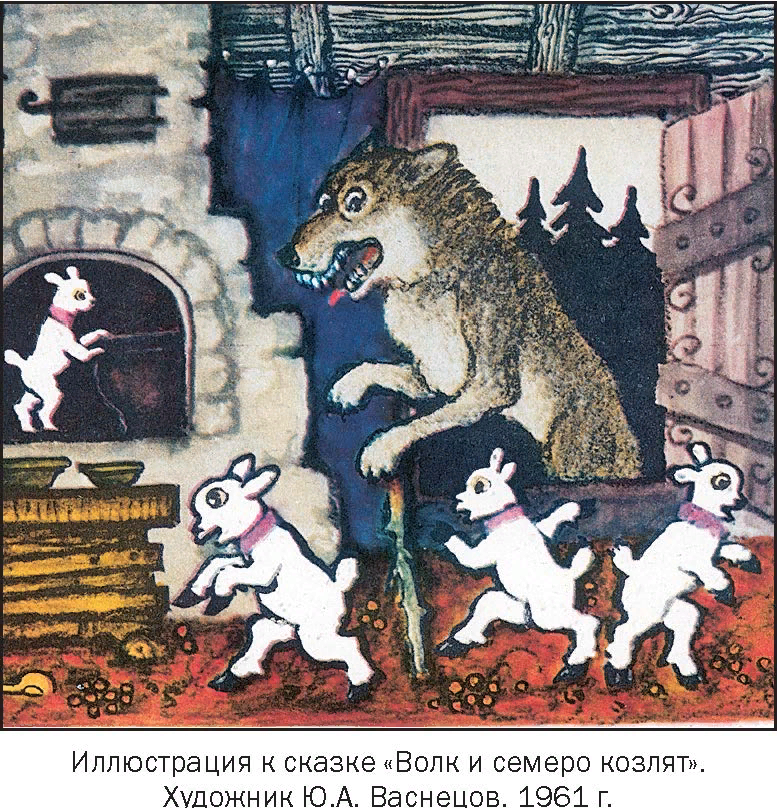 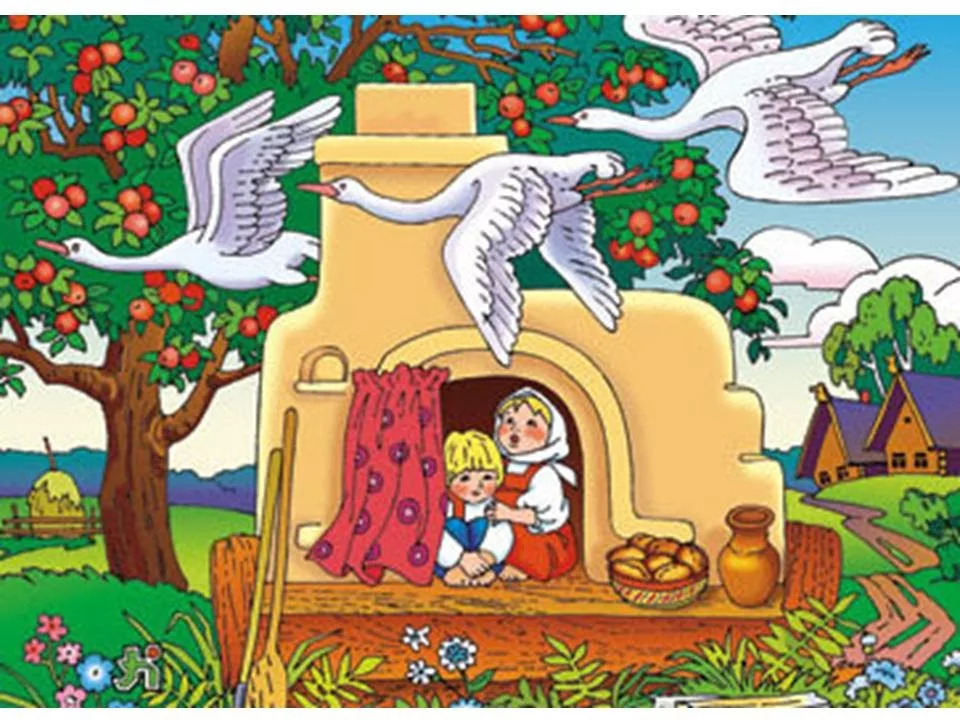 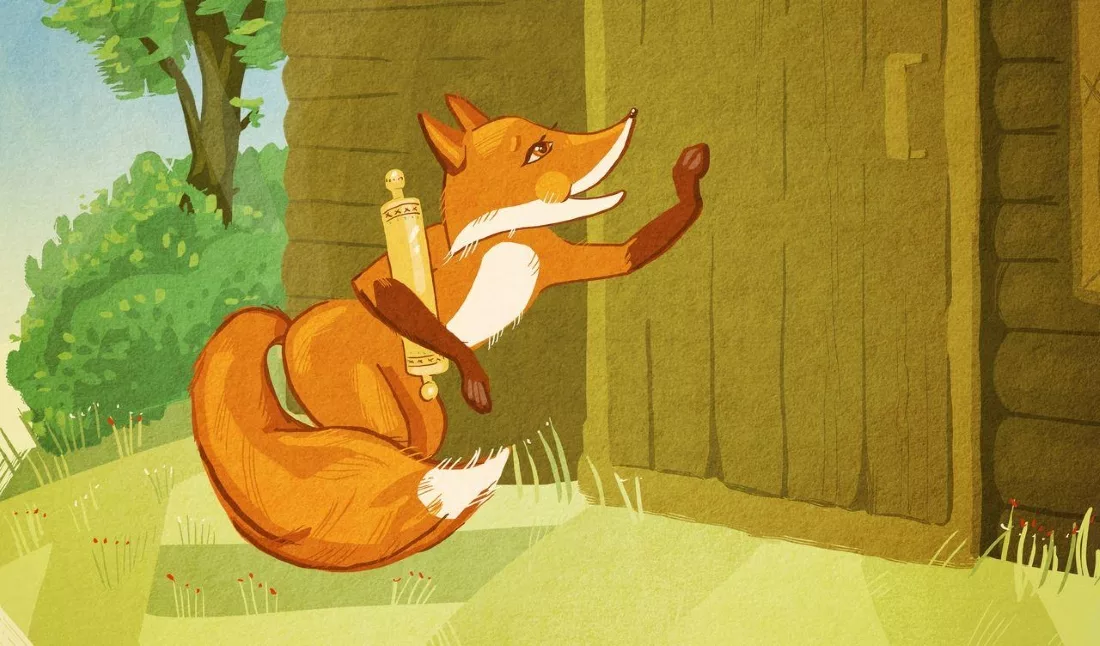 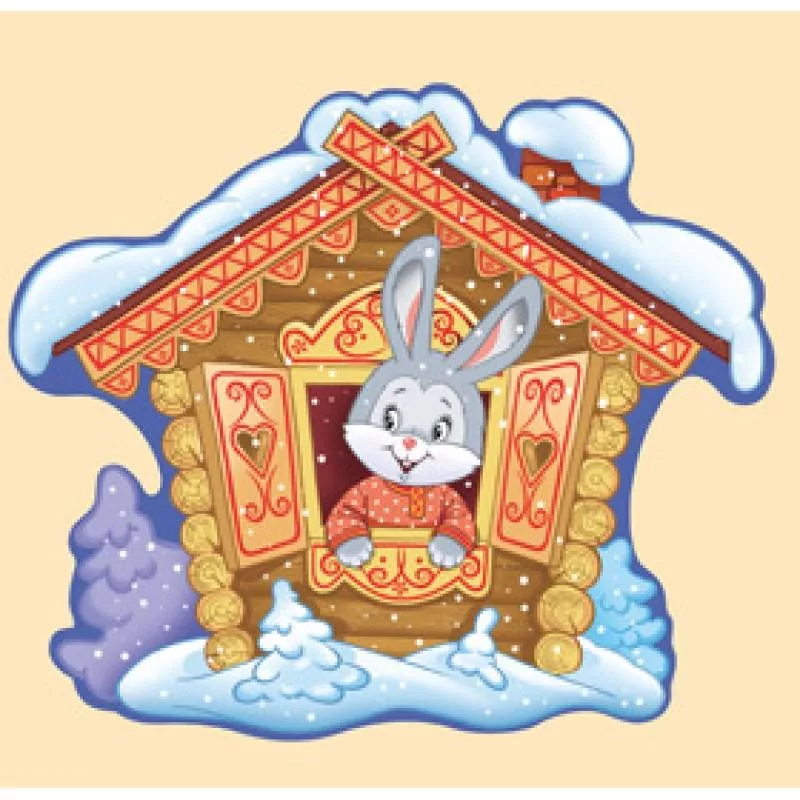 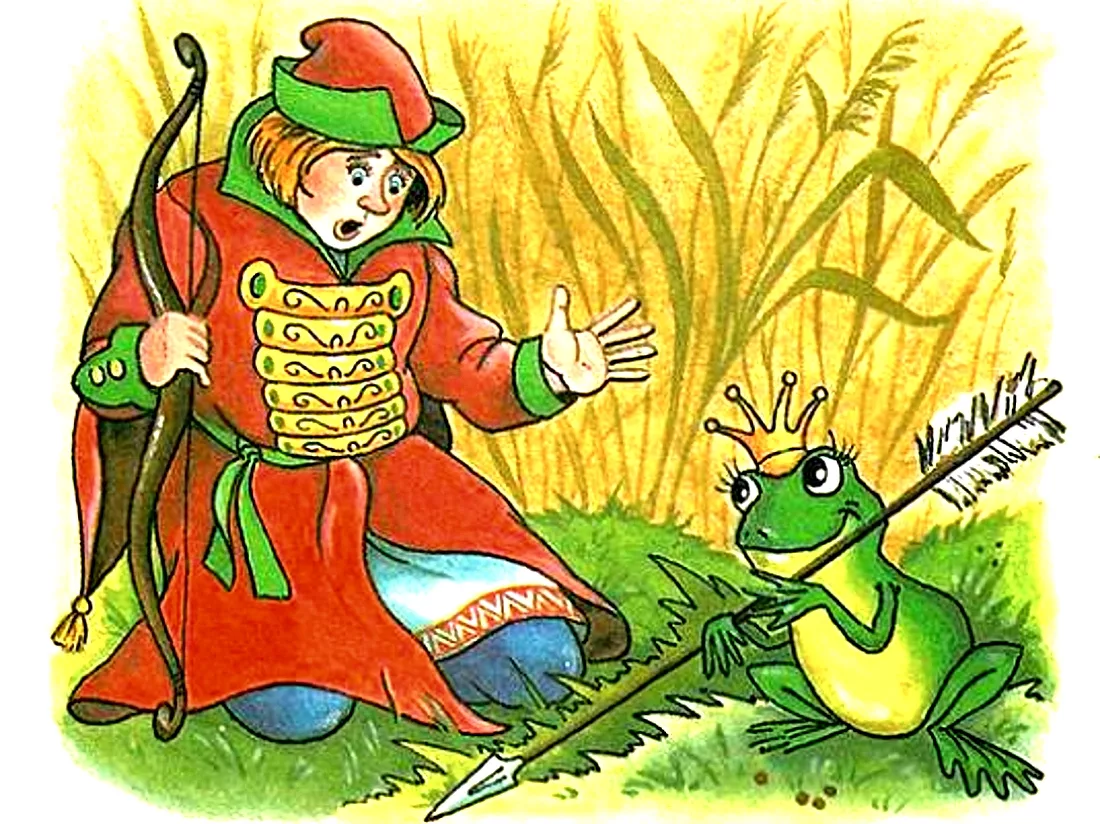 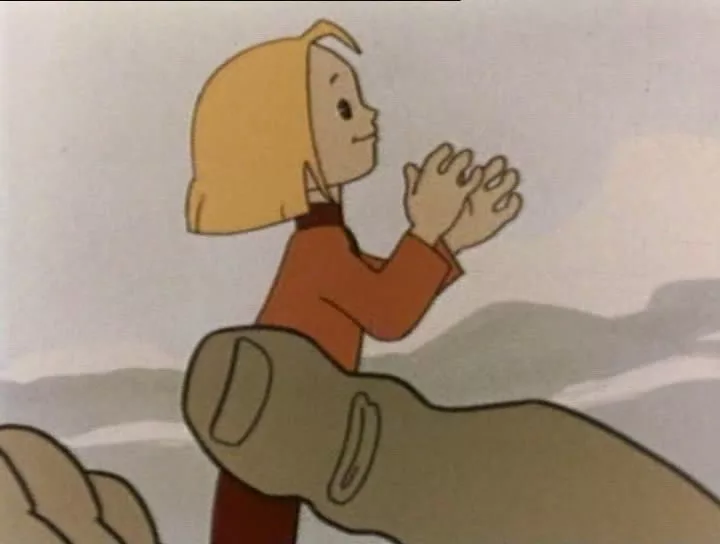 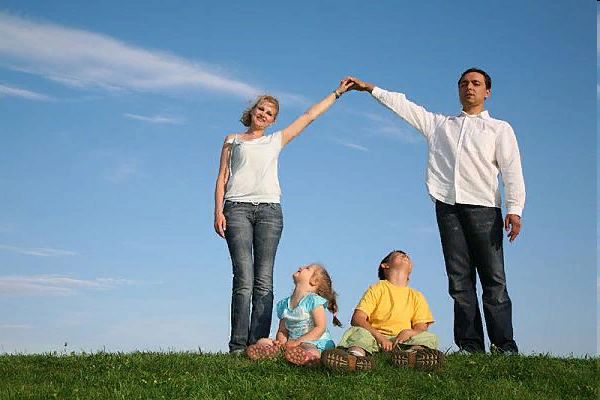 Спасибо за внимание!!!